Project Overview
April 2024
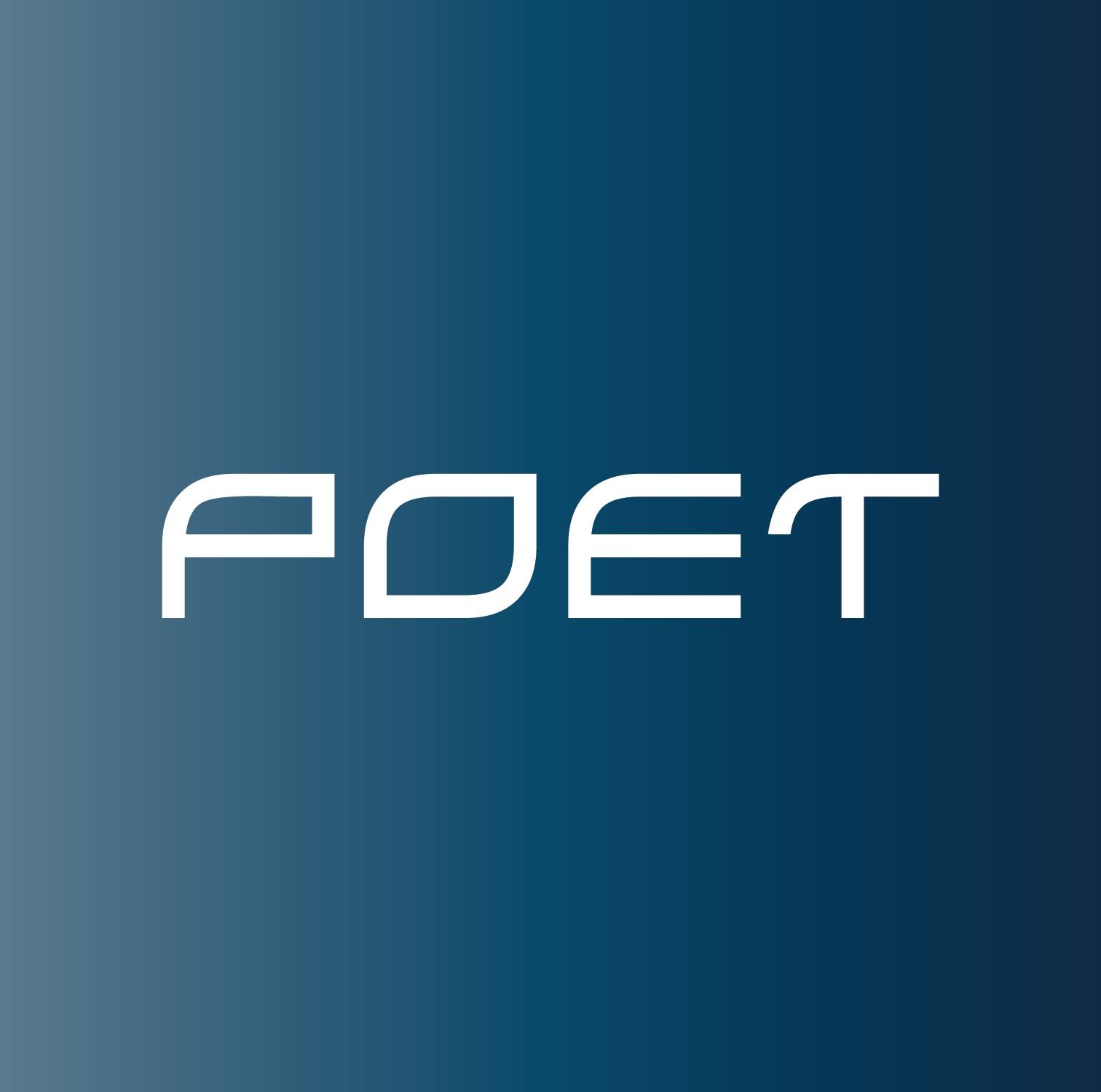 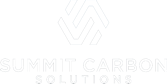 Agenda
1
Project Overview
2
Economic Benefit
Landowner Compensation & Landowner Protections
3
4
Safety
OVERVIEW
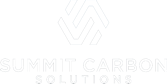 Midwest Carbon Express Overview
At our 57 partner ethanol plants, Summit Carbon Solutions will install new, state-of-the-art infrastructure
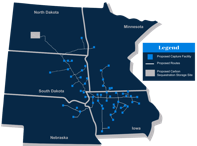 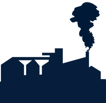 CO2
Step 1
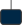 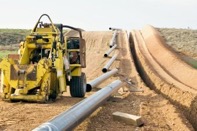 Step 2
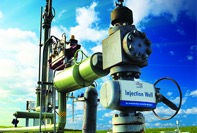 Step 3
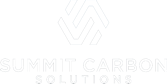 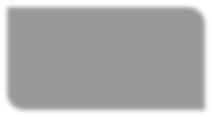 Project Location & Partner Facilities
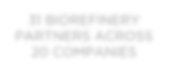 57 BIOREFINERY PARTNERS ACROSS 22 COMPANIES
The Midwest Carbon Express will be located in five states and traverse 24 South Dakota counties.
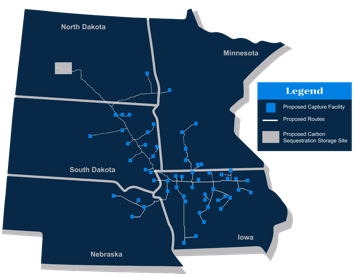 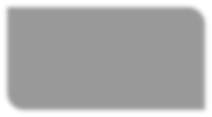 OUR PARTNER PLANTS ARE EXPTECTED TO EARN AN ADDITIONAL 
$.20+ PER GALLON
HISTORICALLY, PLANTS HAVE EARNED 
$.10 TO $.15 PER GALLON.
ESSENTIALLY, THIS PIPELINE COULD 
DOUBLE THE PROFITS OF OUR PLANTS PARTNERS.
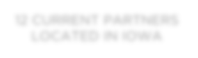 8  PARTNERS & 15 FACILITIES LOCATED IN SOUTH DAKOTA
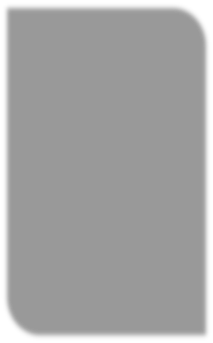 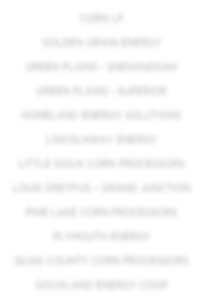 DAKOTA ETHANOL
GEVO
GLACIAL LAKES ENERGY
NUGEN ENERGY
REDFIELD ENERGY
RINGNECK ENERGY & FEED
POET
VALERO
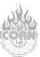 BIOREFINERY PARTNER COMPANIES
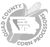 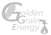 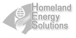 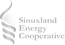 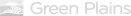 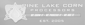 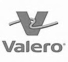 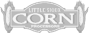 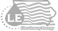 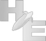 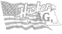 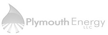 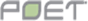 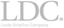 Economic Benefit
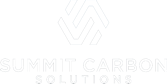 Enhancing the Long-Term Profitability of Ethanol & Agriculture
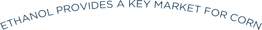 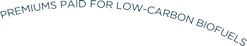 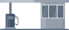 SCS enables ethanol to be produced more sustainably allowing it to better compete in a low-carbon world
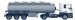 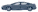 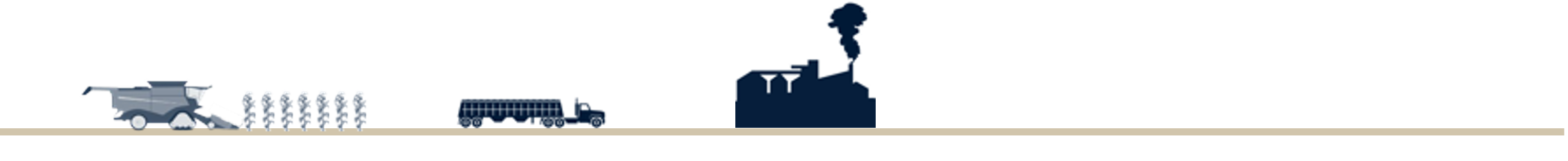 ETHANOL
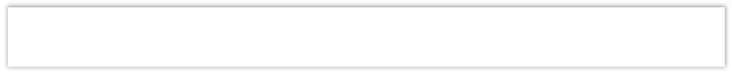 ETHANOL AND AGRICULTURE WORK TOGETHER TO ADD VALUE ACROSS THE SUPPLY CHAIN AS WELL AS CREATE ECONOMIC IMPACT AND JOBS FOR RURAL AMERICA.
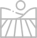 SOUTH DAKOTA
UNITED STATES
$43B+
of annual GDP contribution
$3.3B+
of annual GDP contribution
EACH YEAR, THE ETHANOL INDUSTRY ADDS:
350,000+
jobs
5,000+
jobs
EACH YEAR, THE ETHANOL INDUSTRY SUPPORTS:
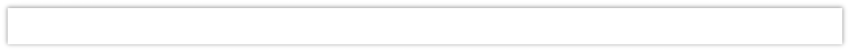 THE LONG-TERM VIABILITY OF THE ETHANOL INDUSTRY IS CRITICAL FOR AGRICULTURE AND RURAL AMERICA
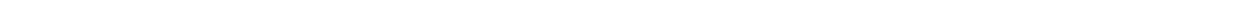 8
Source: Dakota Institute Research Document 2023
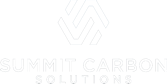 SCS Economic Benefits
SCS will drive economic growth and job creation across the Midwest and beyond
$8 Billion
$1.7 Billion
CO2
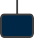 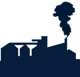 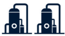 SUMMIT CARBON SOLUTIONS IS COMMITTED TO UTILIZING LOCAL UNION AND
NON-UNION CONTRACTORS, LOCAL SUPPLIERS, AND LOCAL BUSINESSES TO PROVIDE ONGOING ECONOMIC BENEFITS TO LOCAL COMMUNITIES ACROSS SOUTH DAKOTA AND THE MIDWEST.
9
Source: Ernst & Young 2023 Economic Impact Study, internal analysis
Operations jobs includes direct SCS employees, indirect, and induced
Jobs numbers do not include POET and Valero expansion
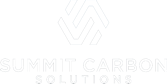 Tax Benefit Estimates
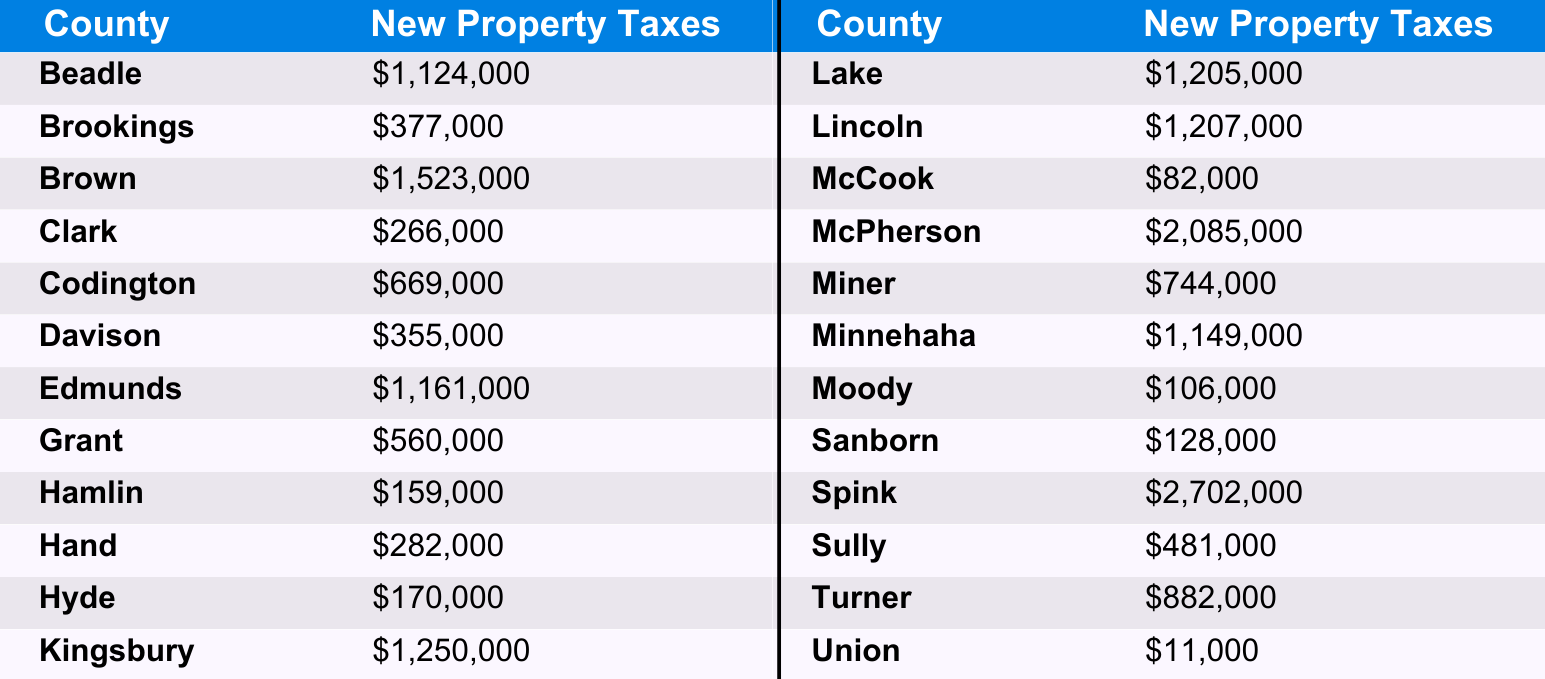 10
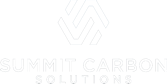 Sustainable Aviation Fuel Opportunity
Ethanol is projected to be the single largest feedstock for production of Sustainable Aviation Fuel (SAF)
Growing Demand for SAF
Countries and companies around the world are planning to increase SAF usage, setting the stage for industry development and expansion. Corporate targets of SAF usage amount to 3.3 billion gallons annually by 2030. Governments are also incentivizing or requiring SAF usage through targets (U.S. – 3 billion gallons), mandates (EU, Japan) or various credits (Canada’s Clean Fuels program, state level low-carbon markets, state level tax incentives, Clean Fuel Production Credit – 45Z).
What is Sustainable Aviation Fuel?
Ethanol-based sustainable aviation fuel (SAF) is used by airlines in their effort to become more carbon neutral. With limited alternatives to power today’s modern aircraft, SAF is expected to make up the majority of emissions reductions for the aviation industry. In 2022, global production of SAF amounted to just ~80 million gallons with additional capacity being planned around the globe to meet growing demand.
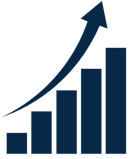 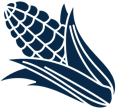 CCS is the most efficient way to produce low CI ethanol required for SAF production
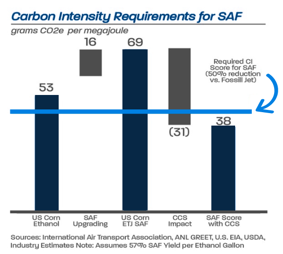 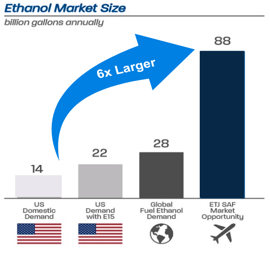 SAF expected to add value to ethanol of at least $1.25 to $2.00 per gallon
11
Landowner Compensation & Landowner Protections
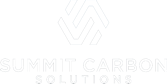 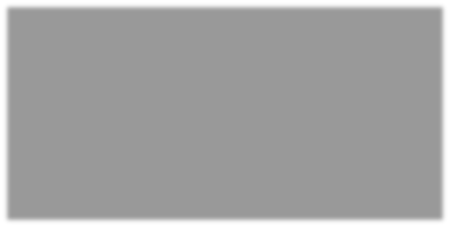 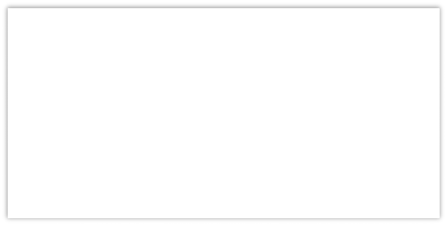 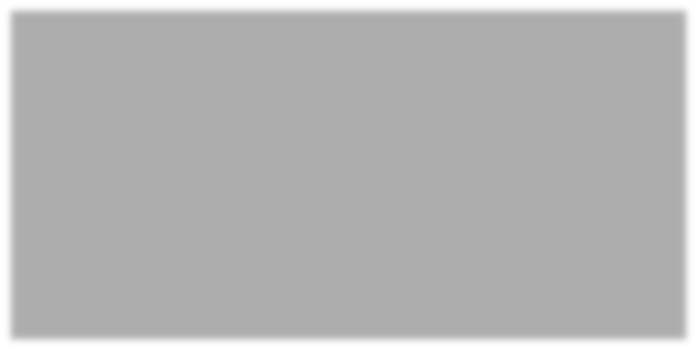 Compensation for Landowners
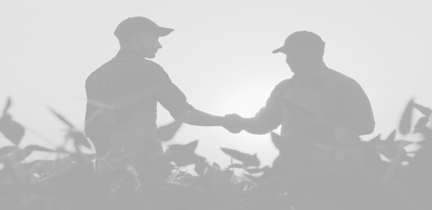 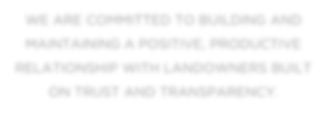 SUMMIT CARBON SOLUTIONS WILL HAVE LAND AGENTS ASSIGNED TO EACH INDIVIDUAL LANDOWNER FOR
THE DURATION OF THE PROJECT
WE ARE COMMITTED TO DEVELOPING AND MAINTAINING A POSITIVE, PRODUCTIVE RELATIONSHIP WITH LANDOWNERS BUILT ON TRUST AND TRANSPARENCY
CO2
It’s a priority for Summit Carbon Solutions to negotiate easements with landowners that are agreeable for both parties and provide value to both parties


Easement rights are acquired with the land and are not impacted by future changes in ownership


Compensation is based on a fair market value for land in the county – Summit will be utilizing recent comparable sales data for each county to determine the fair market value.  Compensation has 3 components: permanent easement, temporary easement, and damages


Summit Carbon Solutions will pay for anticipated damages to crops or lands prior to construction and work directly with landowners to address their specific concerns related to the impact of construction on their property.
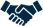 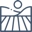 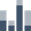 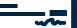 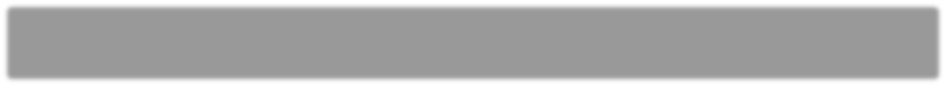 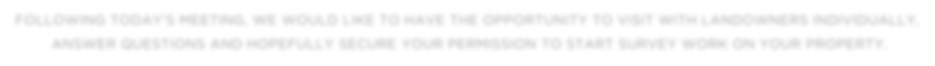 FOLLOWING TODAY’S MEETING, WE WOULD LIKE TO HAVE THE OPPORTUNITY TO VISIT WITH LANDOWNERS INDIVIDUALLY, ANSWER QUESTIONS, AND HOPEFULLY SECURE YOUR PERMISSION TO START SURVEY WORK ON YOUR PROPERTY
13
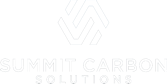 Crop Loss Compensation
Summit Carbon Solutions will pay landowners for losses to crops planted prior to construction or if a crop normally would have been planted prior to the finish of construction
THE COMPANY WILL PAY FOLLOWING PERCENTAGES OF THE CROP LOST TO PRODUCTION:
100%
coverage of crop loss in the first year
80%
coverage of crop loss in the second year
60%
coverage of crop loss in the third year
Compensation will be paid prior to start of construction and based on the prevailing market price index by crop type or in accordance with any prearranged purchase agreements, and based upon the three-year annual average yield of the crop as documented by the landowner or by the records from the local agricultural agency
After the Midwest Carbon Express pipeline is placed into Operation, SCS will compensate landowners for crop yield deficiencies attributable to construction activity in the easement area for the life of the pipeline
14
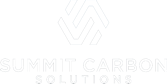 Drainage Tile
Pipeline on the Midwest Carbon Express project will be buried at a minimum of four feet deep to the top of the pipe
EXAMPLES INCLUDE:
Individual drain tile repairs
SCS will work with each landowner to develop a plan to restore drainage systems to its prior function
Installation of new drain tile(s)
Redesign and re-installation of the drain tile system
WHO PERFORMS THE WORK?
As a common practice, SCS will employ a professional drain tile company to repair tile damaged during construction. We are also willing to work with landowners who prefer to hire their own contractor for the repairs
SCS will pay reasonable costs if the company chooses to have a representative present during this process
When practical, SCS will work with landowners to relocate tile(s) prior to the start of construction
15
SCS will warranty tile repair for the life of the pipeline
Safety
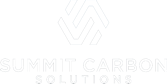 SCS: A Commitment to Safety
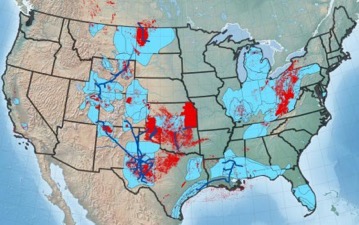 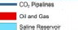 CCS technology has been safely and successfully implemented since the 1970s
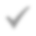 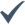 CURRENT U.S. CO2 PIPELINE FOOTPRINT
Capture technology has been deployed at 40+ ethanol facilities throughout the U.S.
CO2 pipelines are regulated by the Pipeline Hazardous  Material Safety Administration (PHMSA); same code that regulates crude oil pipelines, refined products pipelines, and other pipelines transporting liquid products
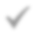 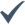 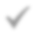 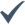 More than 5,300 miles of CO2 pipelines are currently operating in the U.S.
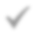 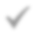 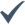 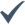 Pipeline transportation is the safest method of transportation; 99.999% reliable
IMPECCABLE SAFETY RECORD
Zero
CO2 pipeline fatalities in the last 25 years1
SCS will only use high quality material and equipment and prefer material and equipment made or manufactured in the U.S. when available
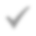 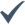 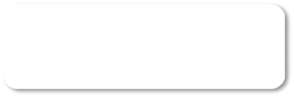 SCS will utilize proven technologies and employ best industry practices to ensure the project is safe for landowners and the communities where they live, work, and raise families
CO2 is much less of a health and environmental hazard than other pipelines. CO2 is not combustible (it is used as a fire retardant)
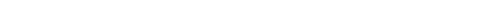 17
[ 1 ] PHMSA
Thank You